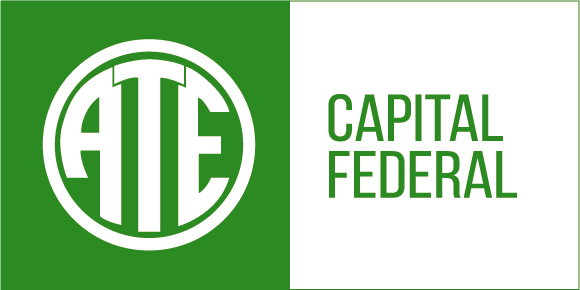 SISTEMA DE EVALUACIÓN PÚBLICA
SEP
Secretaría de Convenios Colectivos
ATE Capital Federal
SISTEMA DE EVALUACIÓN PÚBLICA
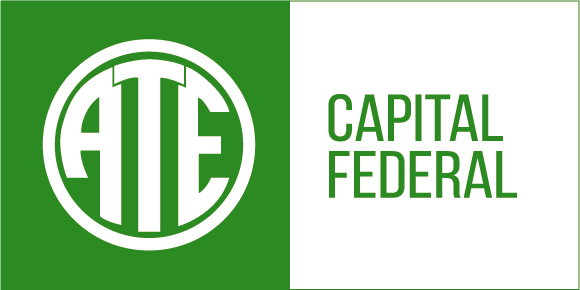 Es una evaluación obligatoria, presencial de conocimientos y competencias que se realizará 
a  través de herramientas informáticas y
que el gobierno nacional impone como requisito para trabajar en la Administración Pública Nacional.
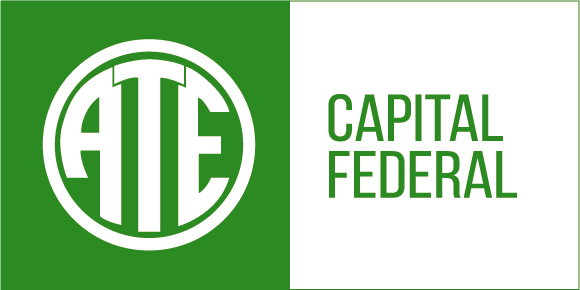 ¿Quién la organiza?
La SECRETARÍA DE TRANSFORMACIÓN DEL ESTADO Y FUNCIÓN PÚBLICA del MINISTERIO DE DESREGULACIÓN Y TRANSFORMACIÓN DEL ESTADO, es el órgano rector en materia de empleo público y autoridad de aplicación, a cargo de coordinar e implementar el Sistema de Evaluación Pública (SEP)
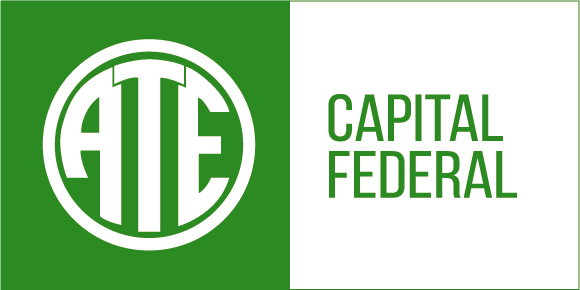 ¿Quiénes deben realizarla?
Artículo 9 de la Ley Marco
Todavía no está claro el universo total de trabajadores y trabajadoras que estarán incluidos/as en la evaluación
La primera etapa será para trabajadores/as nacionales del AMBA
Les trabajadores que acrediten Certificado Único de Discapacidad (C.U.D), se encuentran exceptuados de acreditar este requisito hasta tanto se adecuen los materiales
SISTEMA DE EVALUACIÓN PÚBLICA
CARACTERÍSTICAS

CON INSCRIPCIÓN PREVIA DEL/A TRABAJADOR/A
ANÓNIMA
PRESENCIAL
MÚLTIPLE CHOICE (OPCIÓN MULTIPLE)
OBLIGATORIA
SE CONTARÁ CON UNA HORA PARA REALIZAR EL EXAMEN
SISTEMA DE EVALUACIÓN PÚBLICA
CON INSCRIPCIÓN PREVIA
Se hace por la Plataforma SEP que se habilitará próximamente
ANÓNIMA
Una vez solicitado el turno se recibirá un mail con la fecha y horario confirmados. Y la información de usuario y contraseña, para acceder a la evaluación (similar a los concursos).
PRESENCIAL
No está confirmado el lugar pero podría ser Ministerio de Defensa, Tecnópolis o el CCK. El día y horario correspondiente se les proveerá una Tablet o similar para la realización del examen
OBLIGATORIA
Es requisito para trabajar en la Administración Pública Nacional
SISTEMA DE EVALUACIÓN PÚBLICA
EL EXAMEN
Habrá TRES (3) tipos de evaluaciones orientadas a: Servicios Generales, Administrativos y Profesionales.
El examen estará compuesto por TRES (3) ejes temáticos: Comprensión Lectora, Razonamiento Lógico-Matemático y Administración Pública Nacional. 
El eje temático de Administración Pública Nacional, será de aplicación únicamente para el tipo de Evaluación orientada a Profesionales.
Cada persona, contará con TRES (3) intentos para aprobar el examen. Para cada intento, se deberá solicitar un nuevo turno.
EJES TEMÁTICOS
COMPRENSIÓN LECTORA
Se evalúa si entendemos lo que leemos.
Nos dan un texto y nos hacen preguntas sobre ese texto 
Las preguntas son diferentes, dependiendo el puesto de trabajo:
SERVICIOS GENERALES
ADMINISTRATIVOS 
PROFESIONALES



lInk https://www.argentina.gob.ar/sep-guia-de-estudio-comprension-lectora
Ejemplo de pregunta para servicios generales
Me costaba mucho esfuerzo no repetirme, sufría con cada entrega. Cuando uno tapa el último cuadrito de una historieta y ya sabe cuál va a ser el final es porque la cosa no va.De acuerdo al contenido del texto, marcar la opción correctaA. “la cosa no va” porque la historieta pasó de modaB. “la cosa no va” por enfermedad del historietistaC. “la cosa no va” por el riesgo de repetir las ideas

Respuesta: C
Ejemplo de pregunta para el personal administrativo y profesional
El golpe de calor es un trastorno ocasionado por el aumento de la temperatura del cuerpo como consecuencia de la exposición prolongada a altas temperaturas y humedad o el esfuerzo físico intenso en altas temperaturas. El golpe de calor es una forma grave de lesión por calor y la temperatura del cuerpo alcanza los 40° C o más.De acuerdo al texto, marque la única opción falsa:A. El golpe de calor es un trastorno leve por exposición al calor durante mucho tiempo.B. El golpe de calor implica una exposición sostenida en el tiempo a altas temperaturas.C. El golpe de calor tiene como síntoma principal el aumento de la temperatura corporalRespuesta: A
EJES TEMÁTICOS
RAZONAMIENTO LÓGICO MATEMÁTICO
Mide habilidades como identificar patrones. Realizar cálculos, interpretar datos, razonar de forma estructurada y tomar decisiones en base a información. No se trata solo de saber matemáticas, sino de aplicar el pensamiento lógico para encontrar soluciones
Servicios generales y administrativos: módulo 1 unidad II sin potencia ni radicación, unidad III, unidad V.Profesionales: módulo 1 unidad V, módulo 2 unidad 1 ecuaciones, unidad 4 funciones, módulo 3 unidad 3 proporcionalidad numérica, unidad 4 estadística descriptiva, unidad 5 proporcionalidad.
Link https://www.argentina.gob.ar/sep-razonamiento-logico-matematico
Ejemplo de ejercicio para servicios generales
Ejemplo de ejercicio para el personal administrativo y profesional
La distancia media aproximada del planeta Mercurio al Sol es de 58.000.000 kilómetros, es decir, 58 millones de kilómetros. También se puede escribir utilizando la “notación científica”: 58.000.000 = 5,8 x 107
   Escriba las siguientes distancias medias aproximadas en notación científica:
 a) Del planeta Tierra al Sol: 150.000.000 kilómetros. 
b) Del planeta Marte al Sol: 228.000.000 kilómetros
EJES TEMÁTICOS
ADMINISTRACIÓN PÚBLICA NACIONAL
Solo dirigido a Profesionales
Contenidos:
Constitución Nacional
Código Electoral
Ley Ética Pública
Ley Procedimiento Administrativo
Ley de Administración Financiera
Link: https://www.argentina.gob.ar/sep-guia-orientativa-de-estudio-administracion-publica-nacional
Ejemplo
¿En qué circunstancias pueden las personas solicitar un hábeas corpus?A. Cuando se viola su derecho a la privacidadB. Cuando desean impugnar una ley que consideran injustaC. Cuando se afecta su libertad física o son maltratadas mientras están detenidasD. Cuando buscan obtener una revisión rápida de cualquier sentencia judicialRespuesta: C (Constitución Nacional art. 43)
¿Qué constituye un distrito electoral en Argentina según el Código Electoral Nacional?A. Cada departamento y comuna del paísB. La Ciudad Autónoma de Buenos Aires y cada provinciaC. Las subdivisiones de los municipiosD. Las agrupaciones de electores según su domicilioRespuesta: B (Código Electoral art. 39)
Comentarios Finales
No está claro el universo a quien va dirigido la evaluación
No hay un marco jurídico claro.
No hay plazos de inscripción y cierre.
Los términos de la identificación no son claros ¿Es anónimo? ¿Cómo se garantiza?
Los contenidos no están adaptados a las funciones de les trabajadores y no coincide con los agrupamientos existentes. 
Faltan las guías de estudio.
¿Quien/es elaboraron los exámenes?.
Comentarios Finales
Evalúan a trabajadores/as con contenidos escolares que no corresponden al desempeño de un adulto en el ámbito laboral (Ejemplo: Las evaluaciones Pisa).
Los contenidos escolares ya los aprobamos en nuestro recorrido como estudiantes en los ámbitos correspondientes. 
 ¿Quién corrige ¿Qué sistema informativo se utiliza? ¿Código abierto? ¿Quién lo audita? 
Ya somos evaluados/as en diferentes instancias de nuestro trabajo. 

La calidad del empleo público se garantiza con políticas públicas a favor del pueblo.
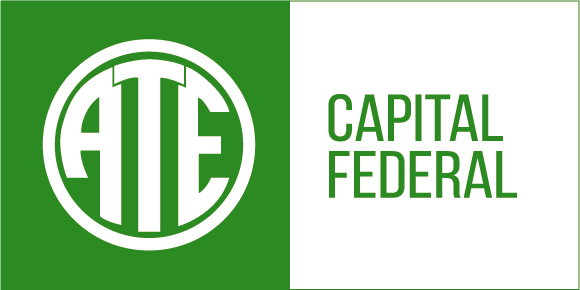 Secretaría de convenios colectivosate capital federal
convenioscolectivos@atecapital.org